PLP Core Competencies
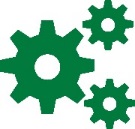 Diversity & Inclusion
Current with different values & perspectives
Problem Solving
Do decisions make economic sense
Communication
Professional messaging through all mediums
TeamworkTrust and Accountability
Servant LeadershipWhat more can I do
StewardshipHow actions drive personal and program performance
Ethical Practice
Integrity at all times
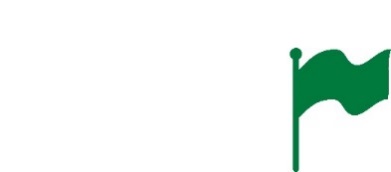 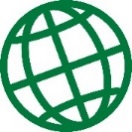 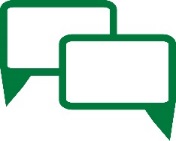 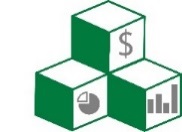 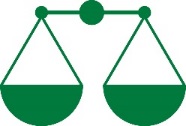 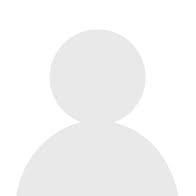 PROFESSIONAL LEADERSHIP PROGRAM SCORECARD
Student Director
Fall
Personal
Place photo here
Duties and Responsibilities for ______(insert position title here)________
Leadership Analysis
PROFESSIONAL LEADERSHIP PROGRAM SCORECARD
Student Director
Spring
Duties and Responsibilities for ______(insert position title here)________
Leadership Analysis